様式例１０
実施手順（例）
①保管場所から洗口剤を取り出し、出納簿に記録します。

　　　　　　　　　　　　　　　　　　　　　　　　②洗口液を作ります。
　　　　　　　　　　　　　　　　　　　　　　　　　＊ディスペンサー付きボトルに直接作る場合
　　　　　　　　　　　　　　　　　　　　　　　　　　 歯科医師の指示書に基づき、所定の量の水道水をディスペンサー付き
　　　　　　　　　　　　　　　　　　　　　　　　　　 ボトルに入れます。次に洗口剤を入れ、ボトルを数回ふって溶かします。
　　　　　　　　　　　　　　　　　　　　　　　　　＊ポリタンクで作る場合
　　　　　　　　　　　　　　　　　　　　　　　　　　 歯科医師の指示書に基づき、所定の量の水道水をポリタンクに入れます。
　　　　　　　　　　　　　　　　　　　　　　　　　　 次に洗口剤を入れ、数回ポリタンクを回して溶かします。ポリタンクから
　　　　　　　　　　　　　　　　　　　　　　　　　　 各クラスのディスペンサー付きボトルに必要量を移します。
調製担当者
洗口液の準備
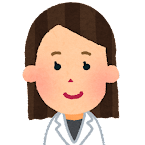 ①保健室などに物品(ディスペンサー付きボトル、紙コップ、ティッシュペーパー、
　　　　　　　　　　　　　　　　　　　　　　　　　 ゴミ袋、タイマーなど)を取りに行きます。
　　　　　　　　　　　　　　　　　　　　　　　　　 ※洗口を希望しないお子さんがいる場合は、水道水の入ったディスペンサー　　　　
　　　　　　　　　　　　　　　　　　　　　　　　　　　付きボトルも用意します。

　　　　　　　　　　　　　　　　　　　　　　　　②各クラスへ物品を運びます。
保健係
物品の運搬
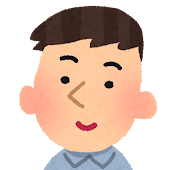 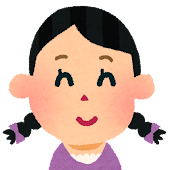 ①紙コップに10㎖ずつ洗口液を注ぎ、ティッシュペーパー１～２枚とあわせて
　　　　　　　　　　　　　　　　　　　　　　　　　 配ります。
　　　　　　　　　　　　　　　　　　　　　　　　　　※ディスペンサー付きボトル１プッシュで何㎖出るかを確認しておきましょう。
　　　　　　　　　　　　　　　　　　　　　　　　　　※児童生徒が自分で分けたり、当番制にしている学校もあります。

　　　　　　　　　　　　　　　　　　　　　　　　②全員に洗口液がいきわたったら、合図で一斉に口に含み、教職員の指導の
　　　　　　　　　　　　　　　　　　　　　　　　　 下で30秒～１分間、すべての歯にとどくようにブクブクうがいをします。
　　　　　　　　　　　　　　　　　　　　　　　　　　※誤飲が心配な場合は、できるだけ下を向いて洗口を行うなど、姿勢に
　　　　 　　　　　　　　　　　　　　　　　　　　　　　注意すると良いでしょう。

　　　　　　　　　　　　　　　　　　　　　　　　③紙コップに洗口液を吐き出し、口元をふいたティッシュを紙コップに入れて
　　　　　　　　　　　　　　　　　　　　　　　　    ごみ袋に捨てます。

　　　　　　　　　　　　　　　　　　　　　　　　④洗口後30分間は、うがいや飲食を控えます。
洗口
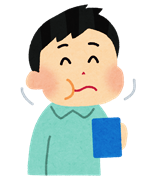 児童･教職員
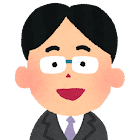 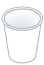 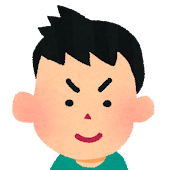 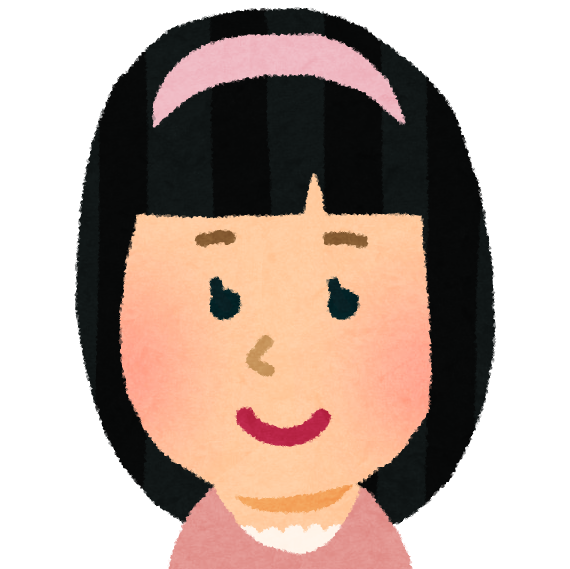 ①物品を保健室へ返し、ごみ袋を所定の場所に捨てます。

　　　　　　　　　　　　　　　　　　　　　　　　②物品を所定の場所に収めます。
保健係
物品の返却
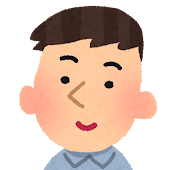 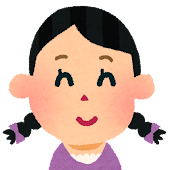 ①残った洗口液を捨てます。

　　　　　　　　　　　　　　　　　　　　　　　　②ディスペンサー付きボトルを洗浄し、所定の場所に収めます。

　　　　　　　　　　　　　　　　　　　　　　　　③薬剤の管理状況を確認します。
調製担当者
片付け保管
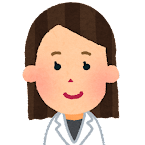 ・個人用のプラコップを使う場合は、吐き出した洗口液を洗い場（またはポリバケツ）に捨て、コップを水ですすぎ保管します。
　この場合、感染予防の観点から、集団で洗い場へ行かない、洗い場では間隔をあける、窓を開けて洗い場の換気を良くしておく、等の配慮が必要です。